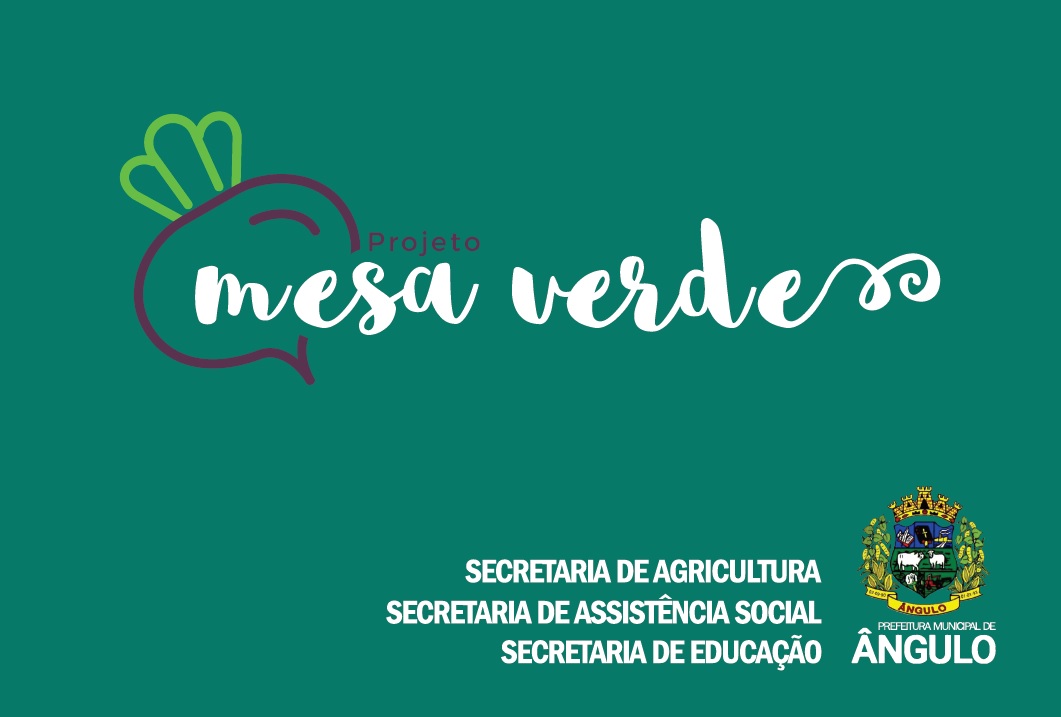 1. Melhoramento no Local e Preparo do Solo:
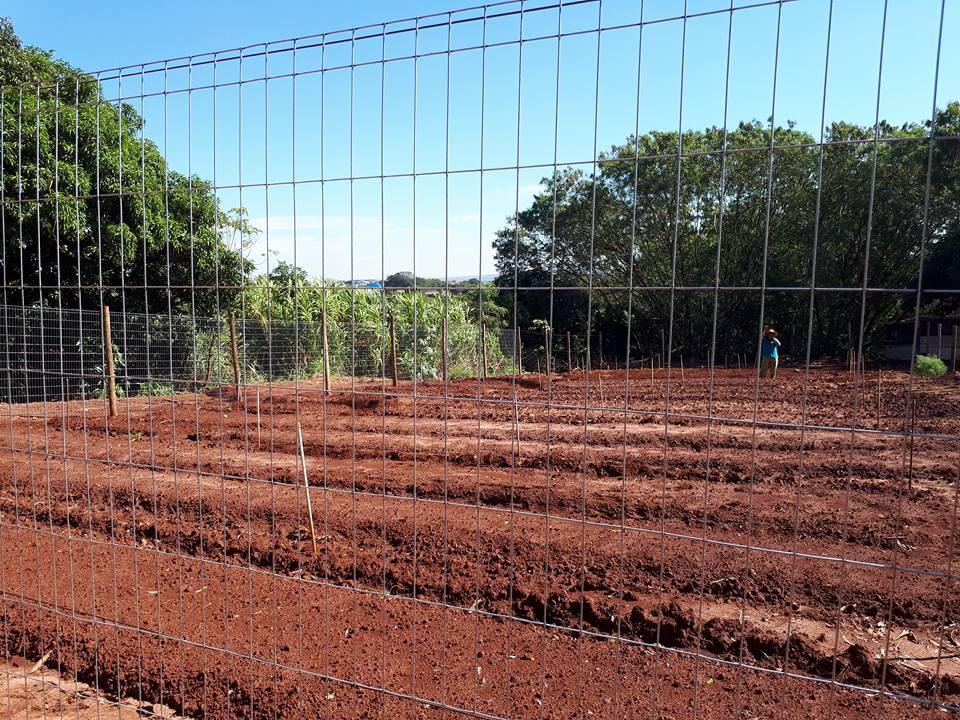 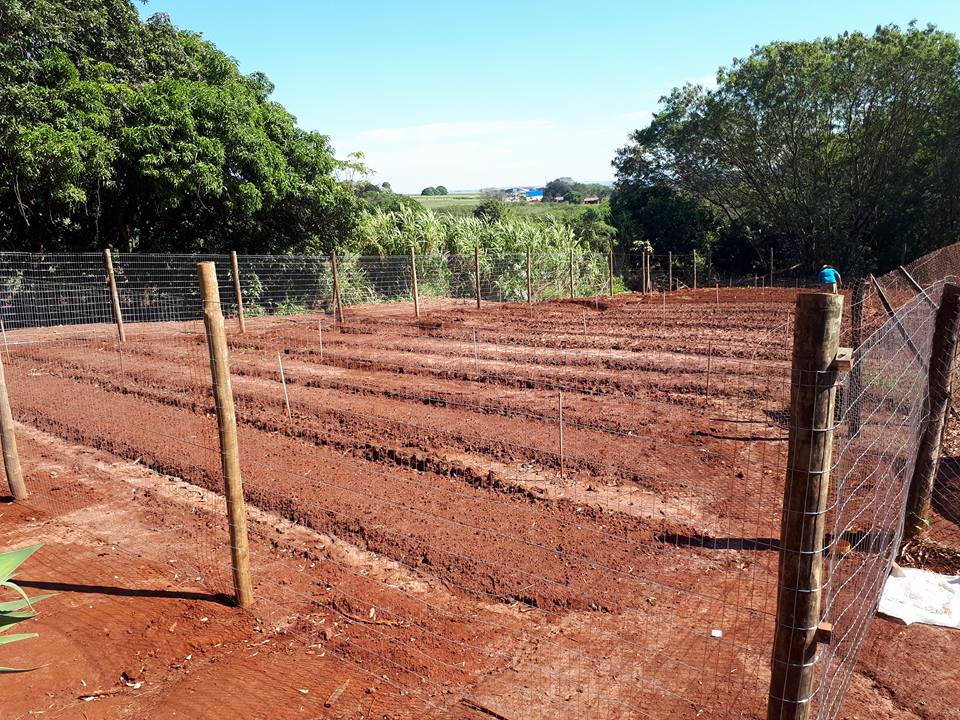 1. Melhoramento no Local e Preparo do Solo:
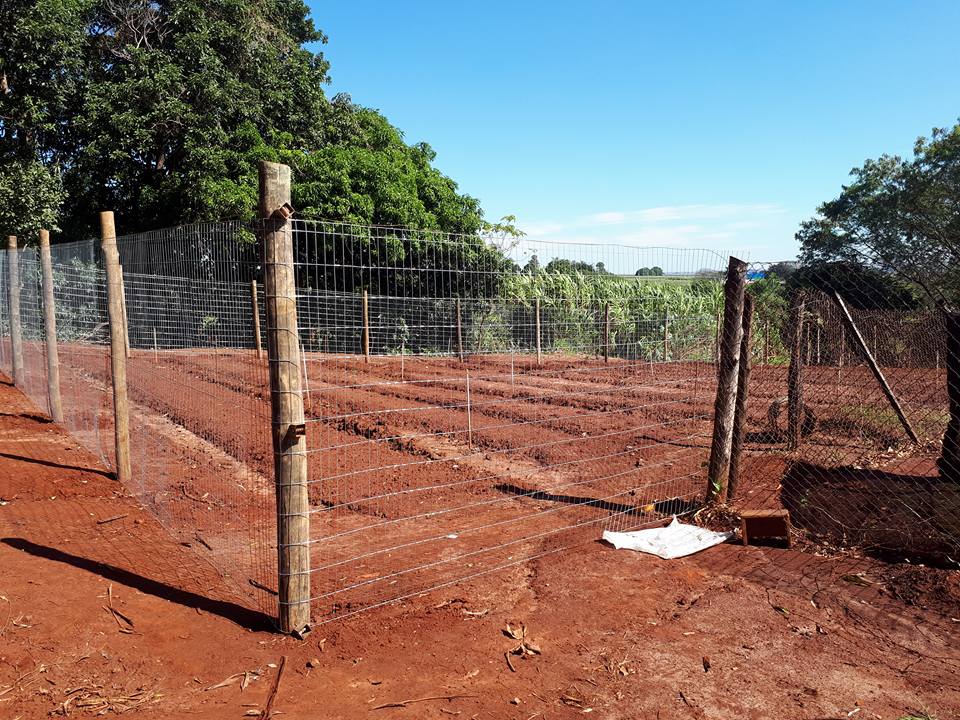 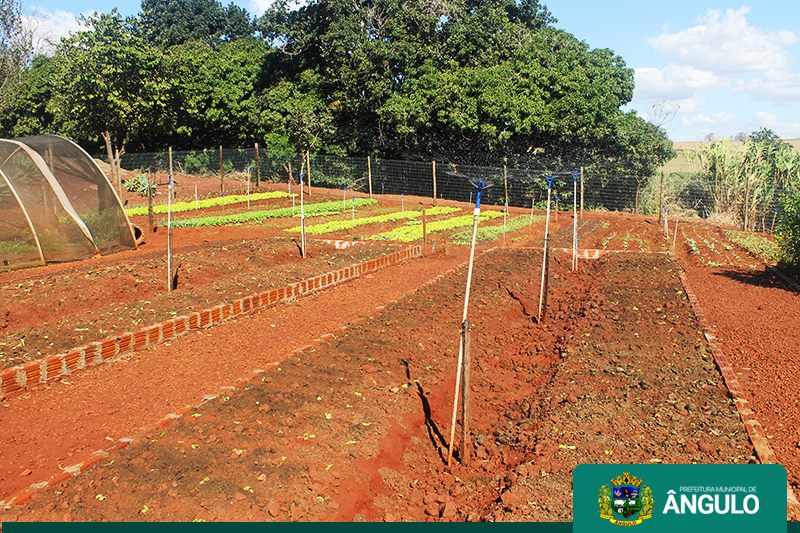 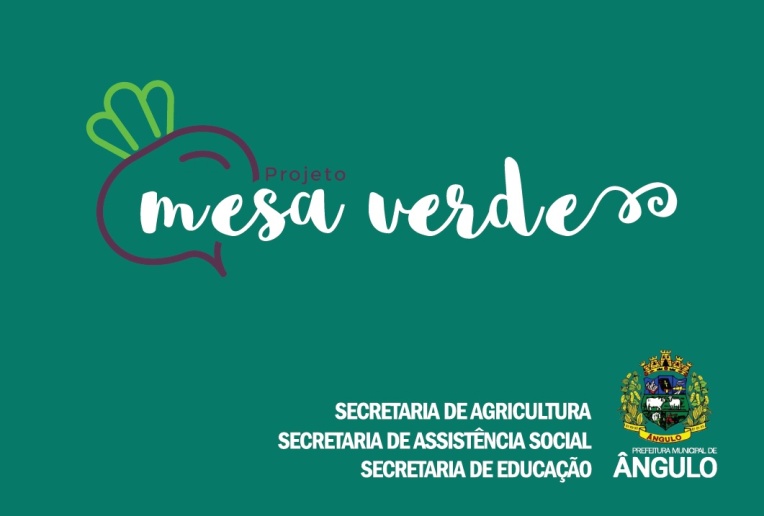 2. Plantação e crescimento das Hortaliças:
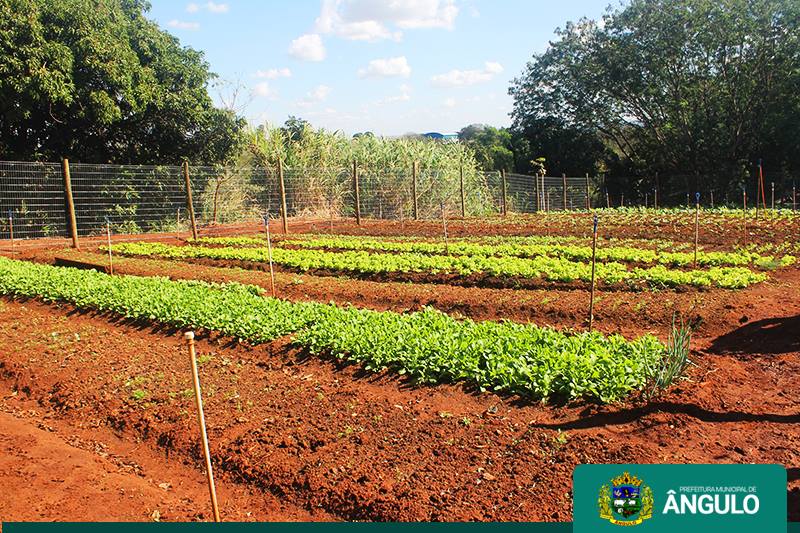 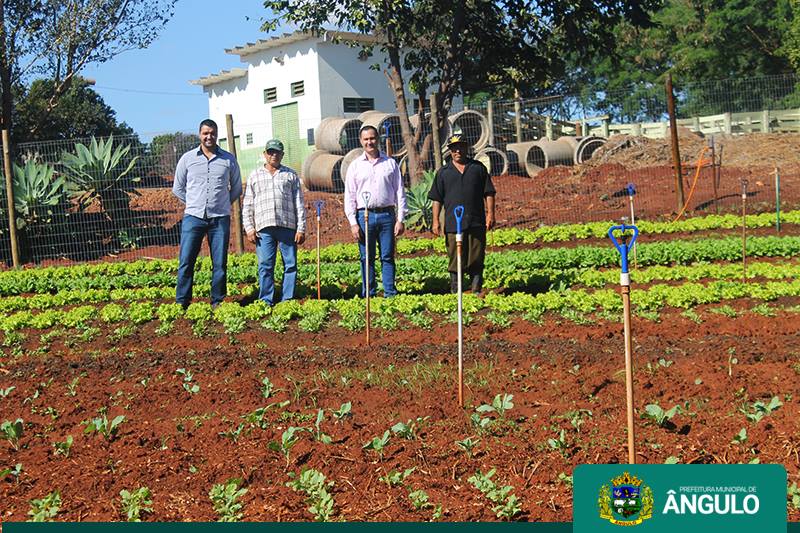 Na foto, a presença do Vice-prefeito Alexandre de Souza Profeta, o funcionário Público  Odair Soares de Aguiar (responsável pela manutenção da Horta Comunitária), o Prefeito Rogério Aparecido Bernardo, e o  funcionário Josué Gomes da Silva ( responsável pela manutenção da Horta Comunitária)
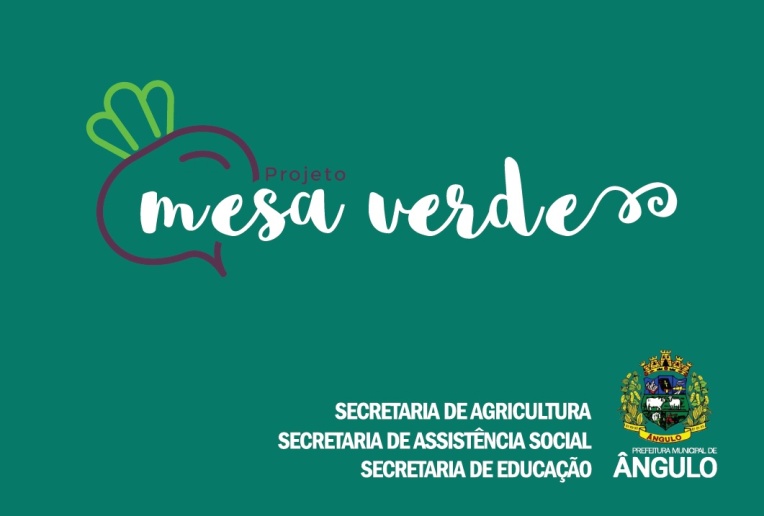 2. Plantação e crescimento das Hortaliças:
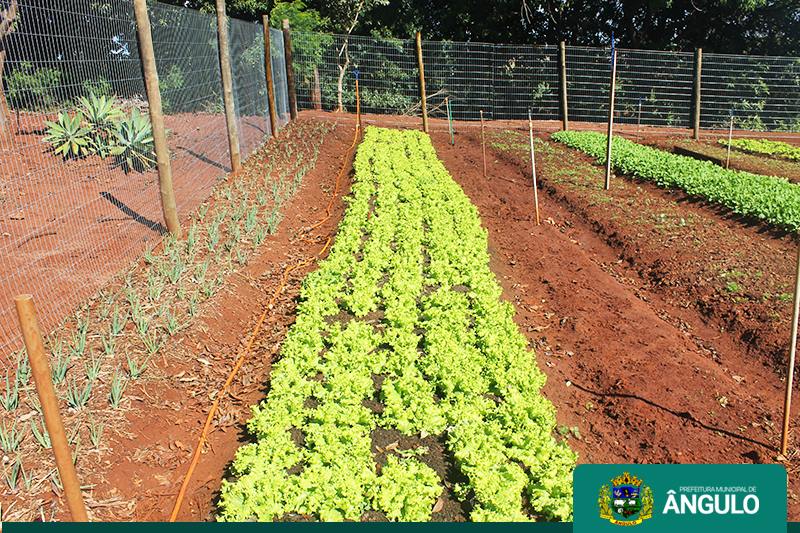 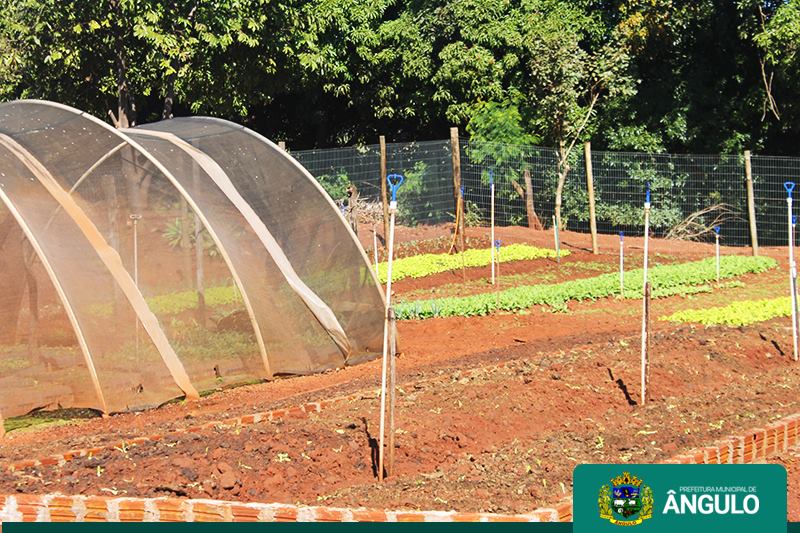 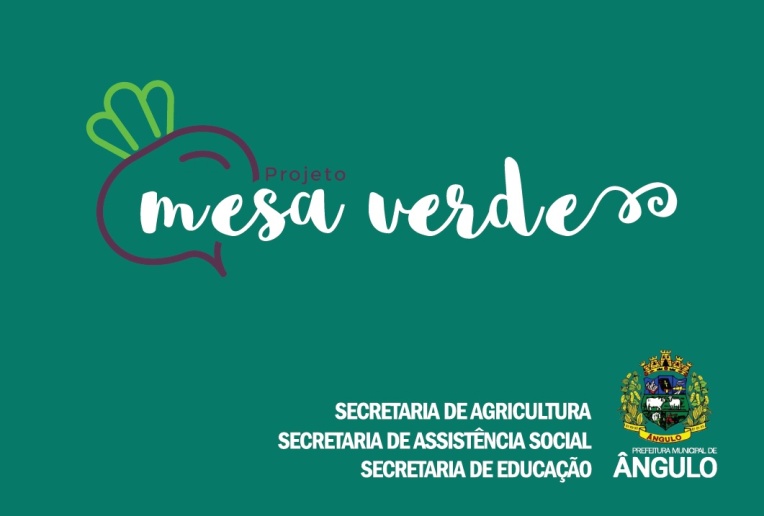 2. Plantação e crescimento das Hortaliças:
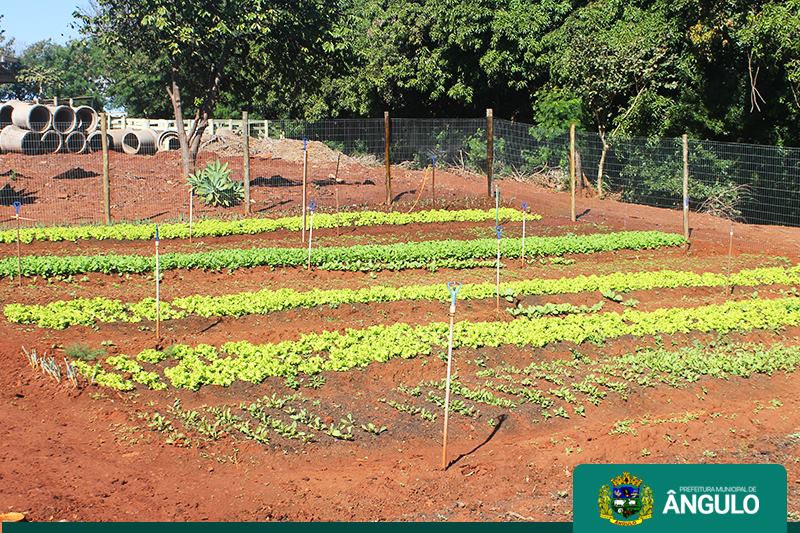 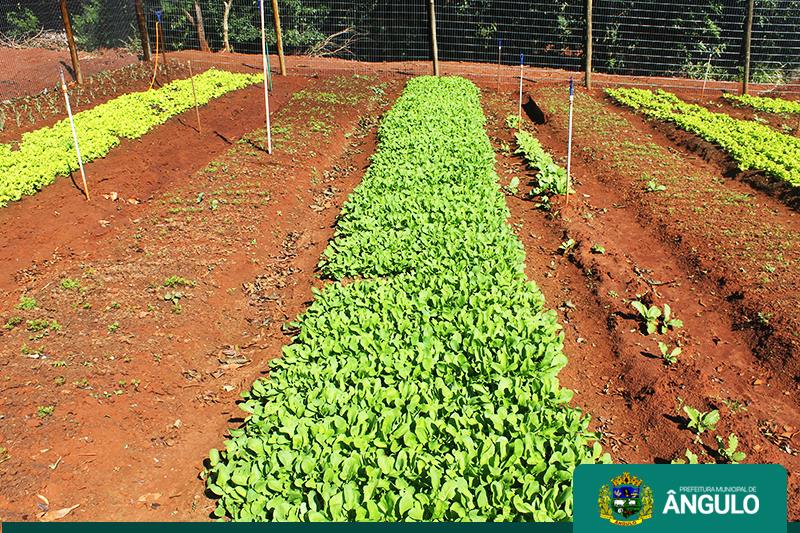 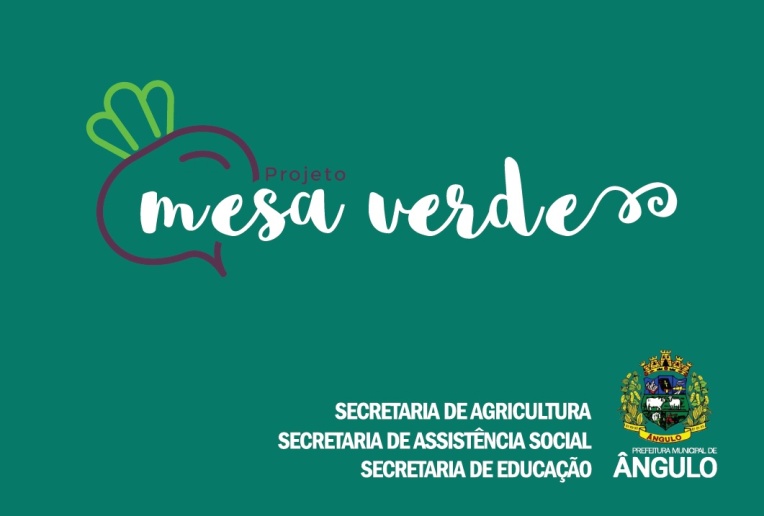 3. Primeira Colheita e Primeira Entrega:
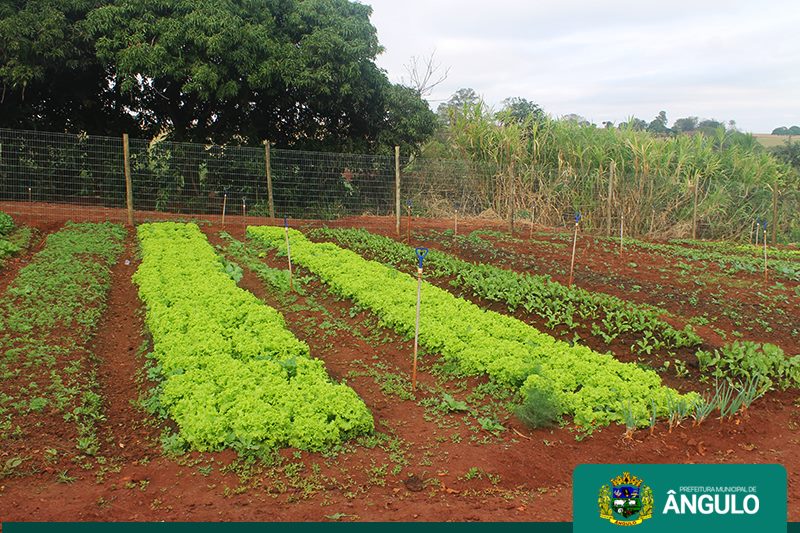 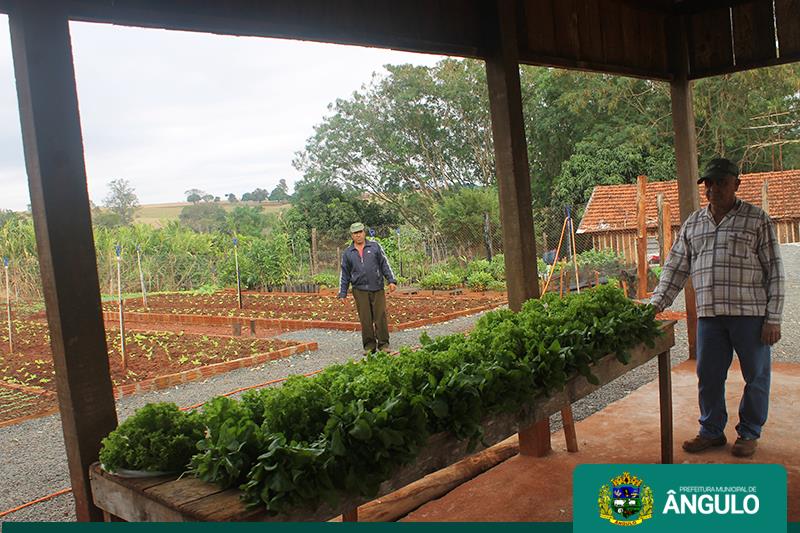 Na foto, os funcionários responsáveis pela manutenção da 
Horta Comunitária - Sr. Odair Soares de Aguiar e  Sr. Josué Gomes da Silva
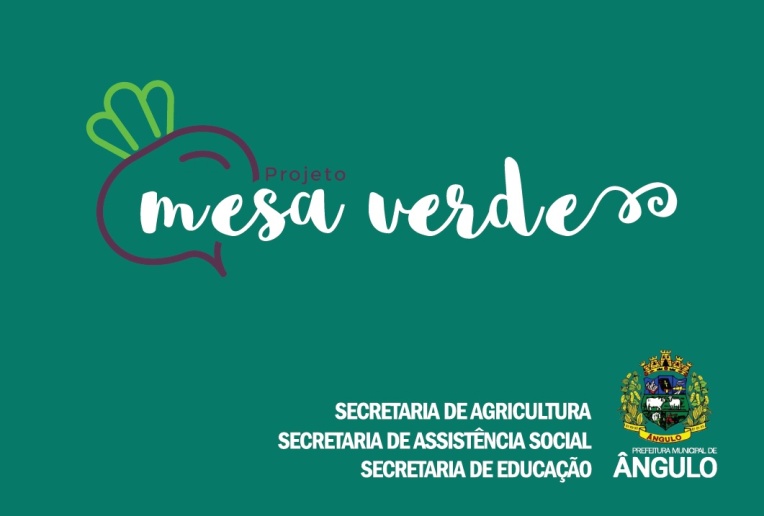 3. Primeira Colheita e Primeira entrega:
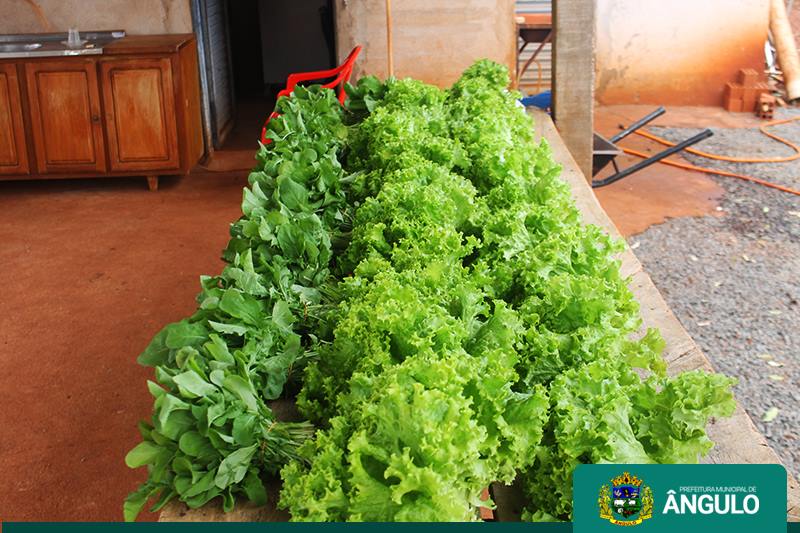 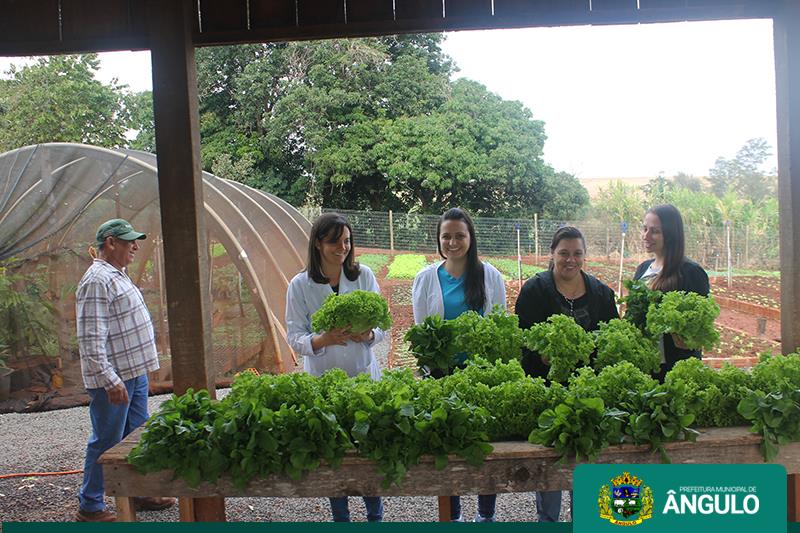 Na foto, um  dos funcionários responsáveis pela manutenção da 
Horta Comunitária-Odair Soares de Aguiar, a nutricionista Adriana Andreotti, a assistente social Eliazini Ap. Zanoli, a Secretária de Assistência Social Elizabeti Pelegrini Bossi e a estagiária de Serviço Social Sara da Conceição Ribeiro Balini
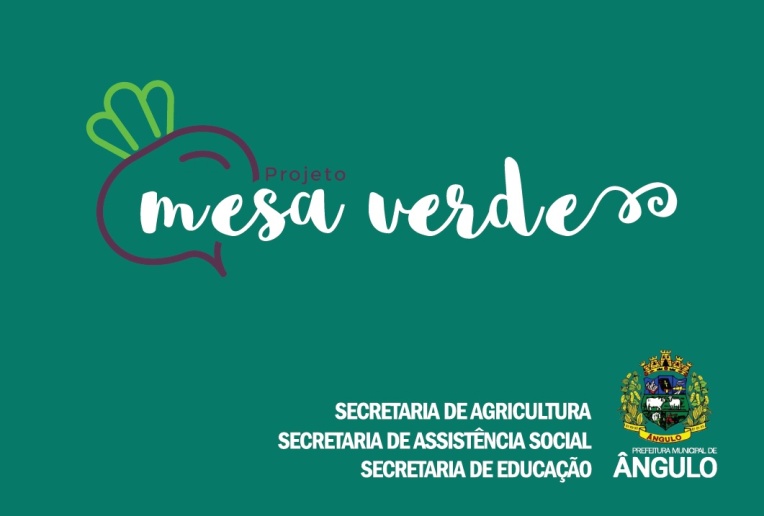 4. Segunda entrega e Primeira Reunião de Acompanhamento:
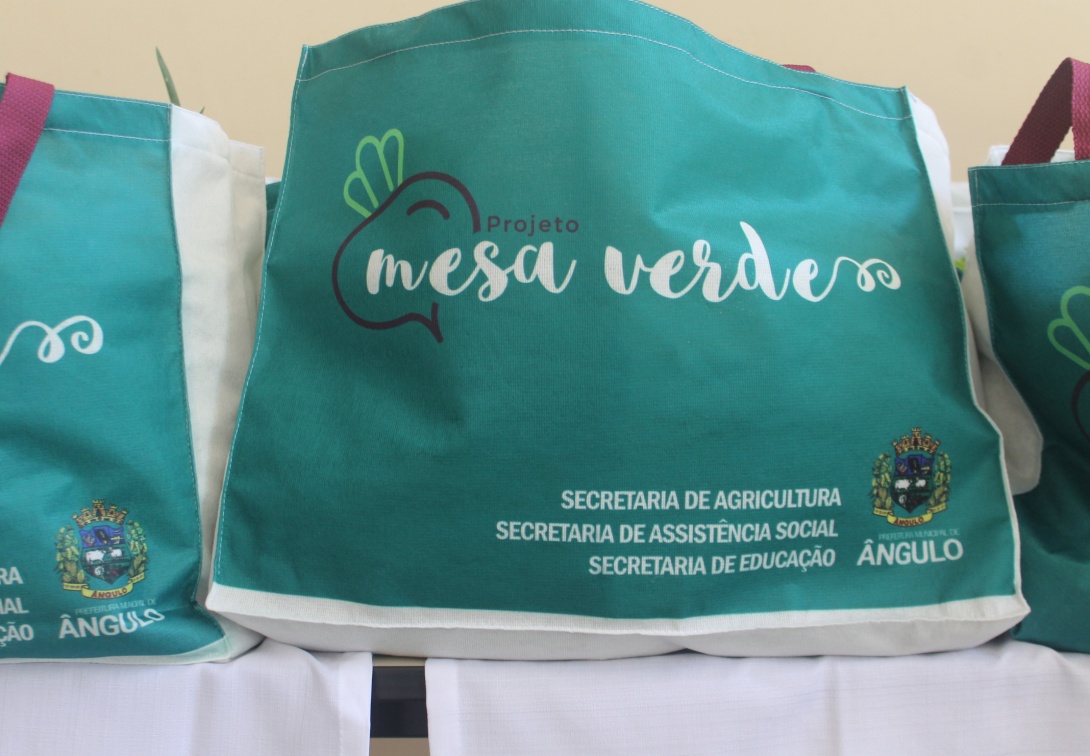 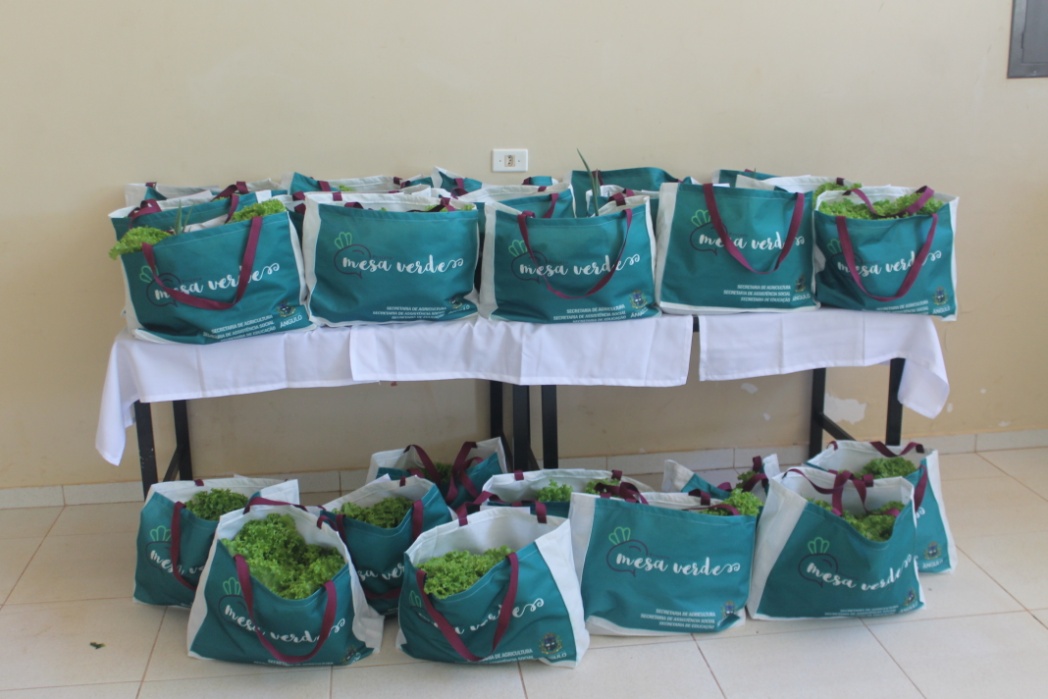 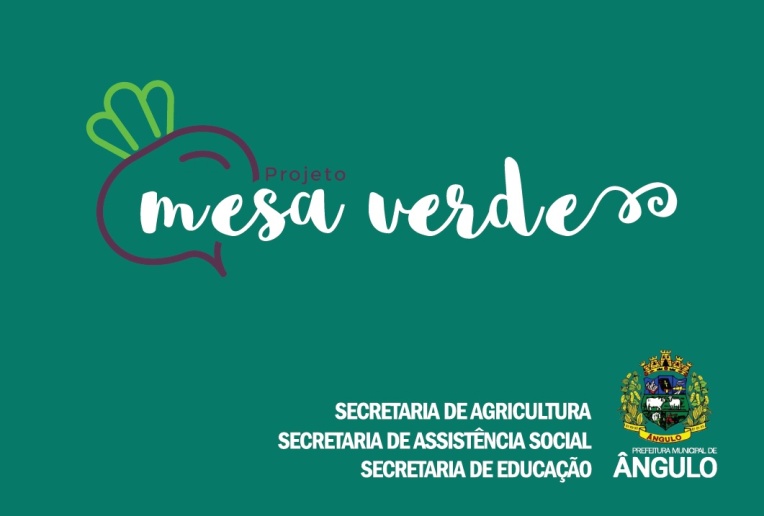 4. Segunda entrega e Primeira Reunião de Acompanhamento:
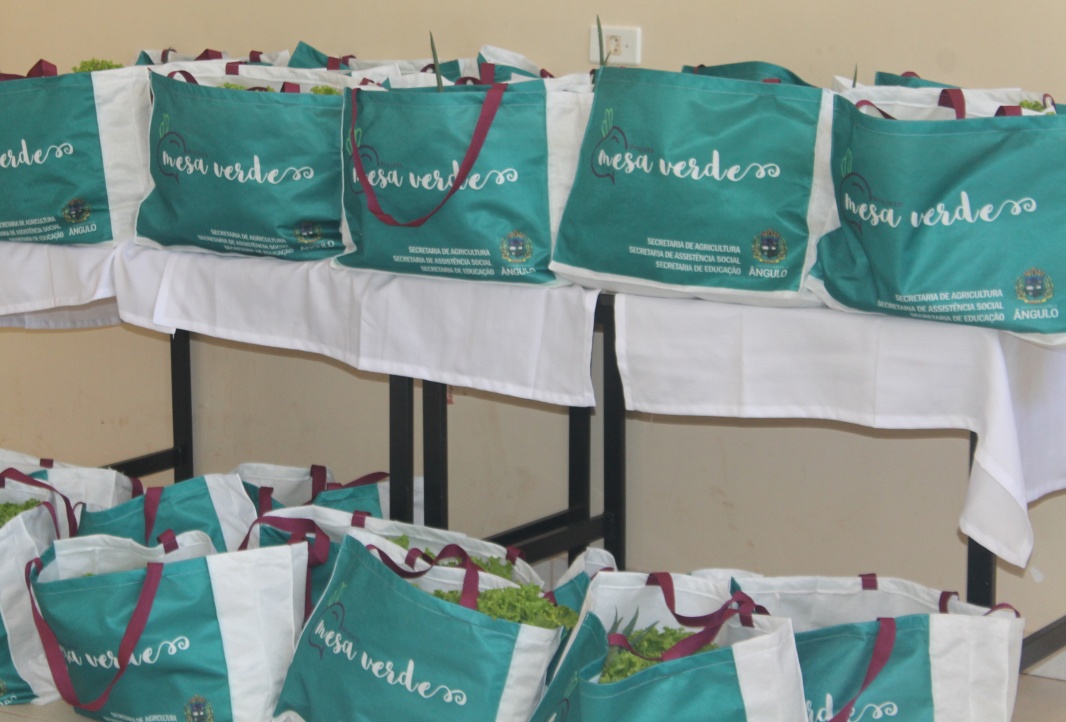 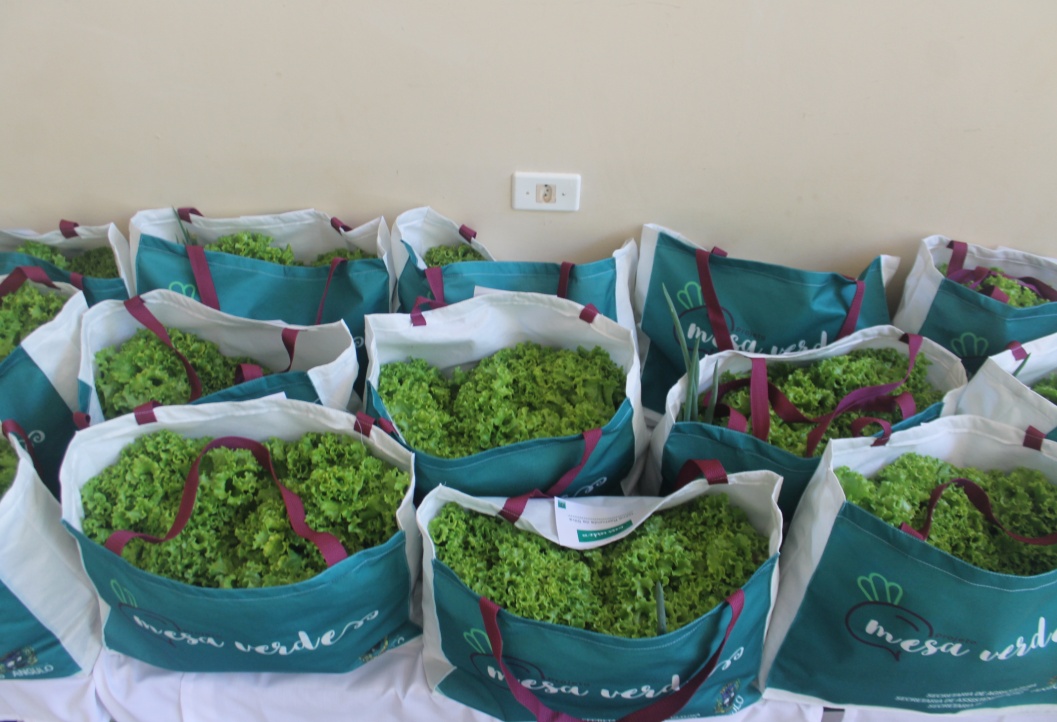 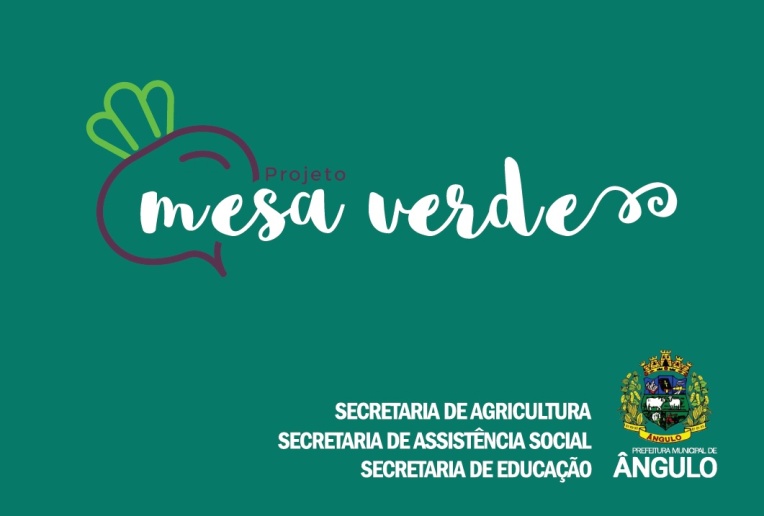 4. Segunda Entrega e Primeira Reunião de Acompanhamento:
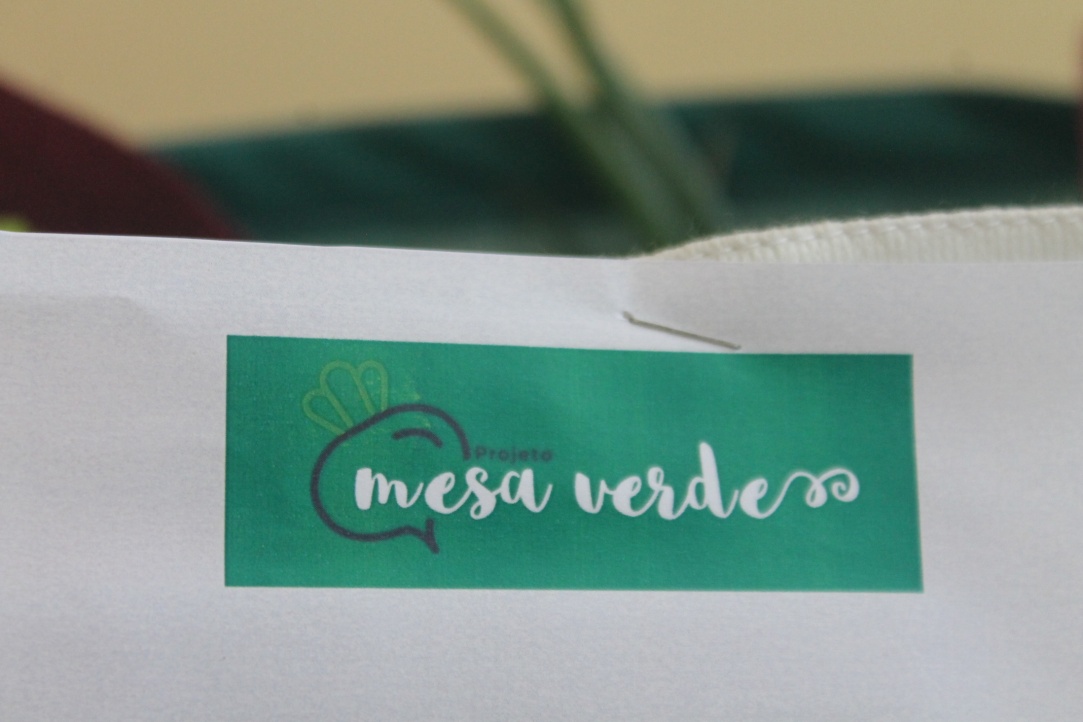 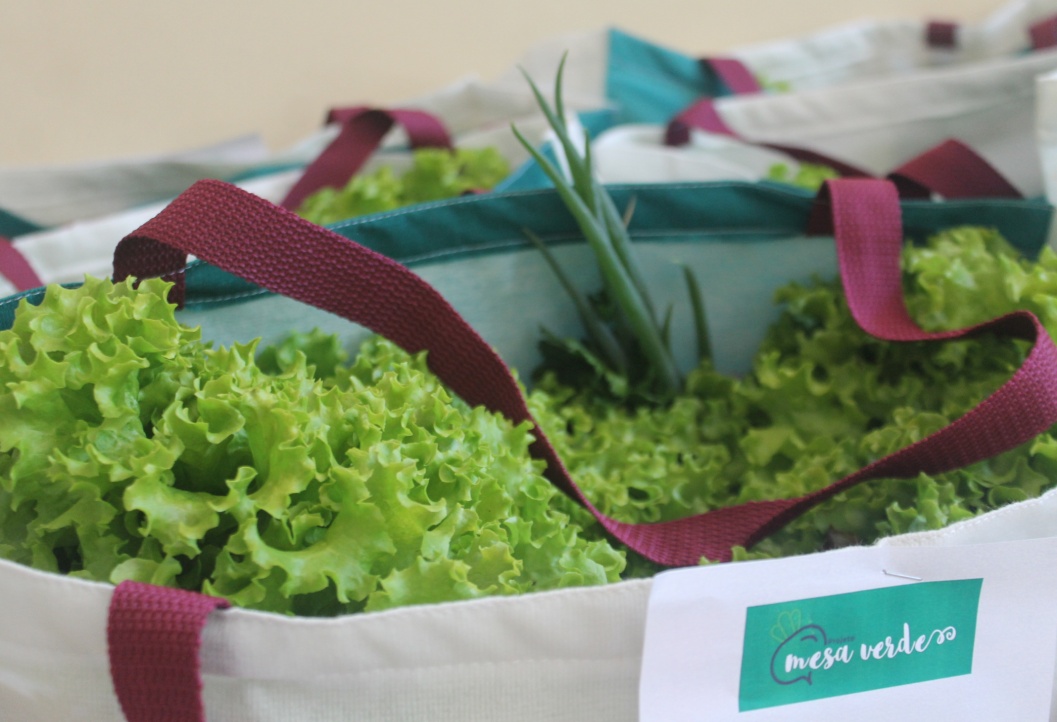 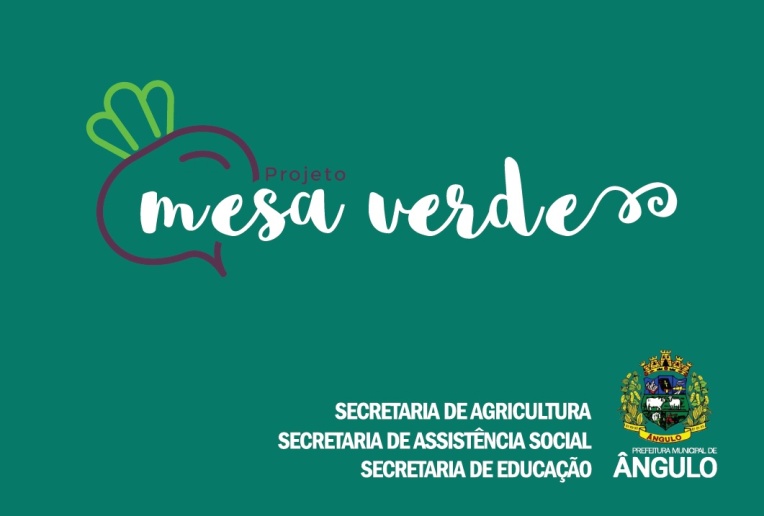 4. Segunda entrega e Primeira Reunião de Acompanhamento:
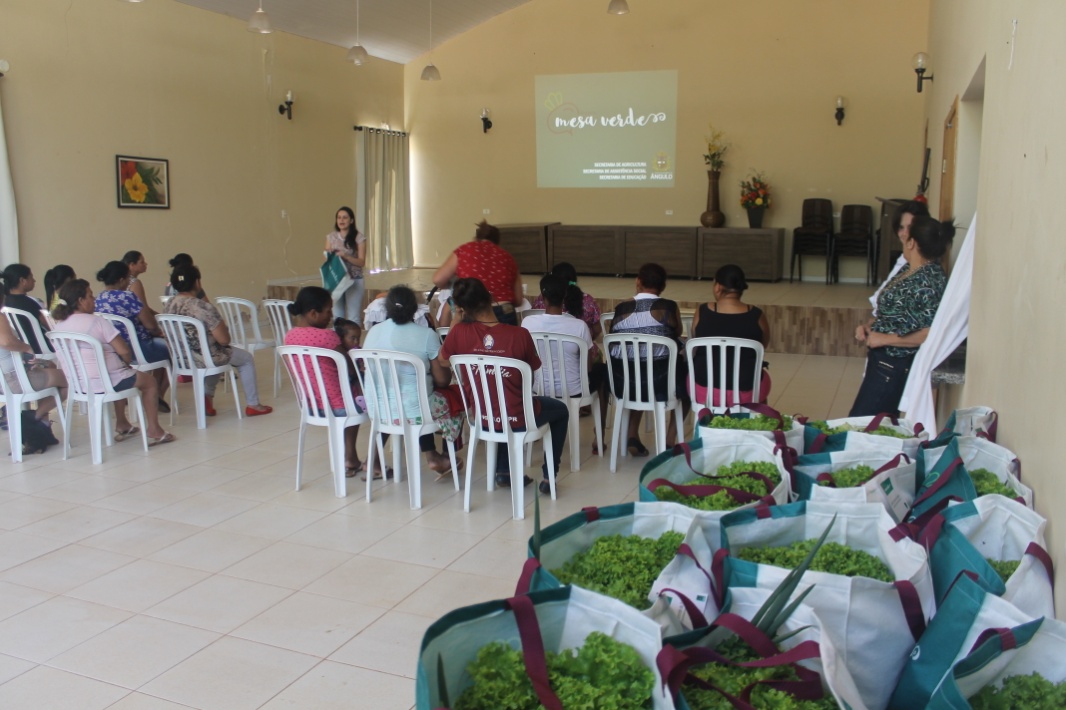 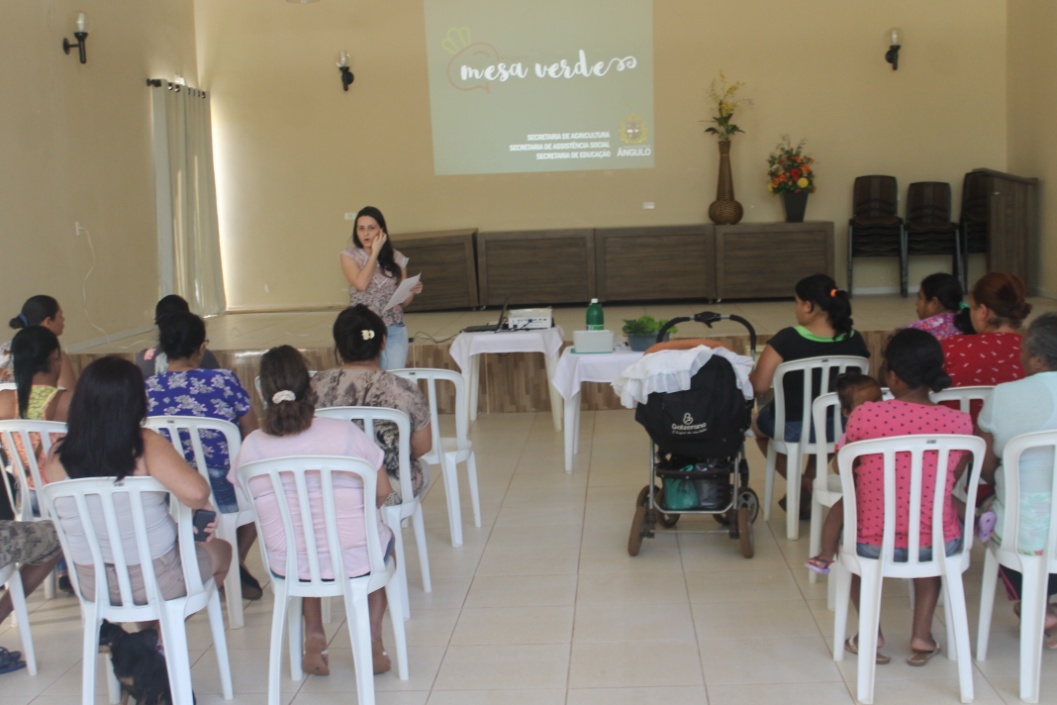 Momento da reunião com a fala da assistente social Elizani Ap. Zanoli.
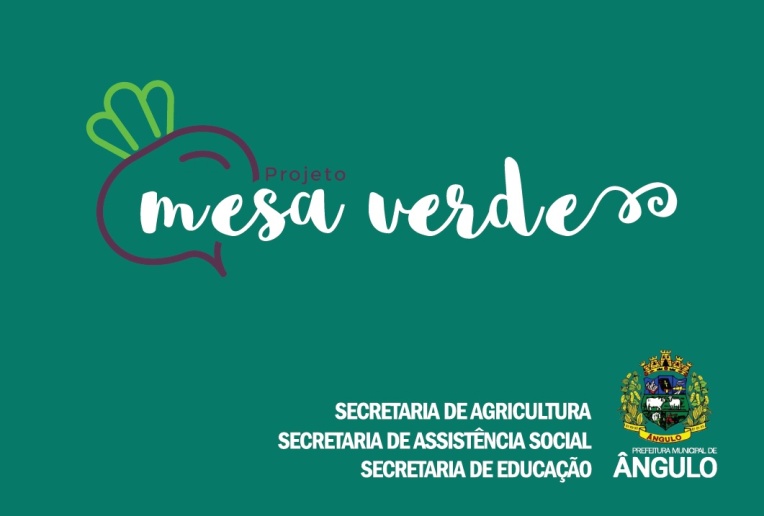 4. Segunda entrega e Primeira Reunião de Acompanhamento:
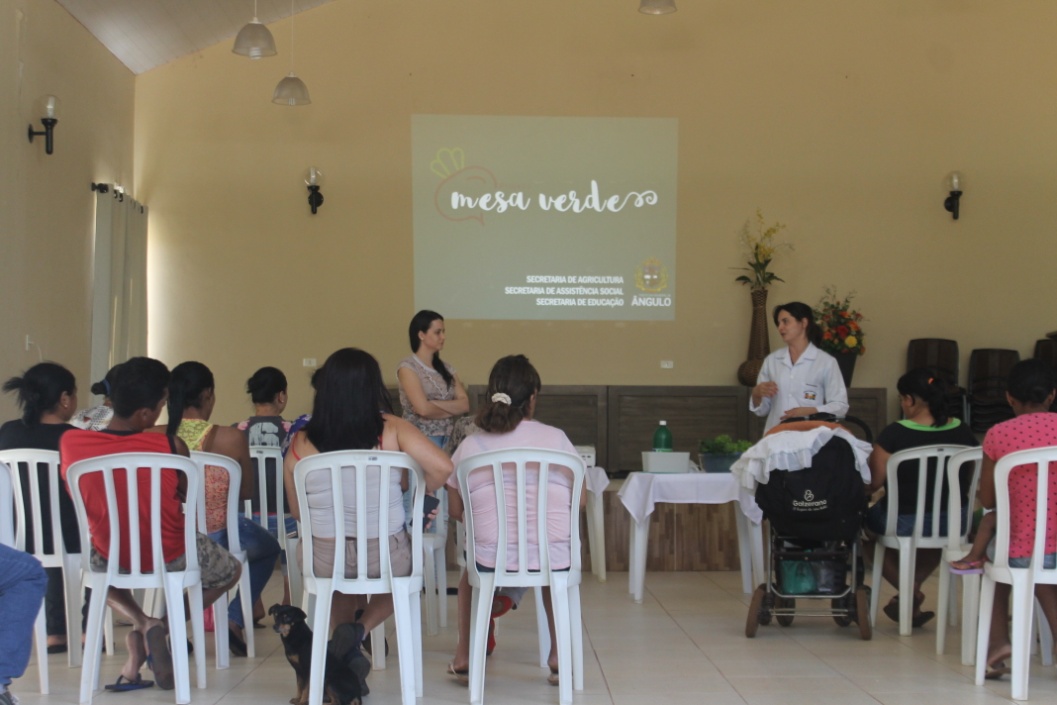 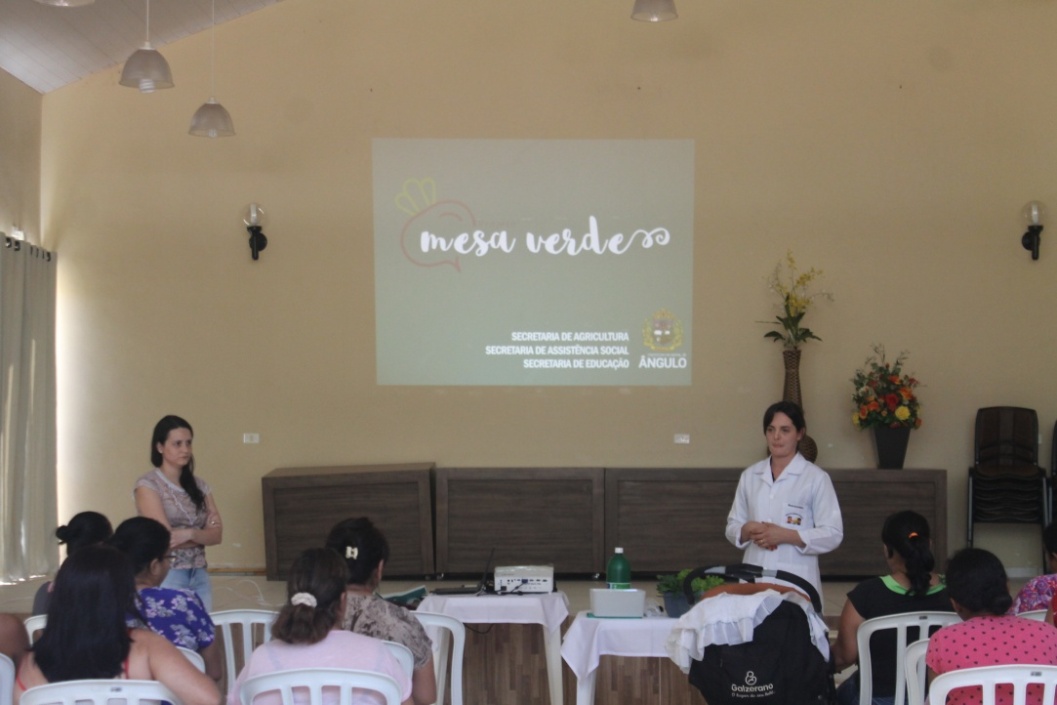 Momento da reunião com a fala da nutricionista Adriana Andreotti.
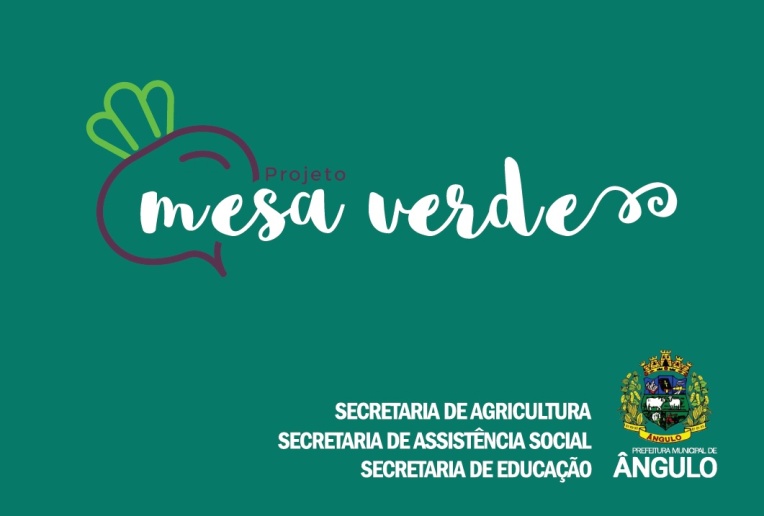 4. Segunda entrega e Primeira Reunião de Acompanhamento:
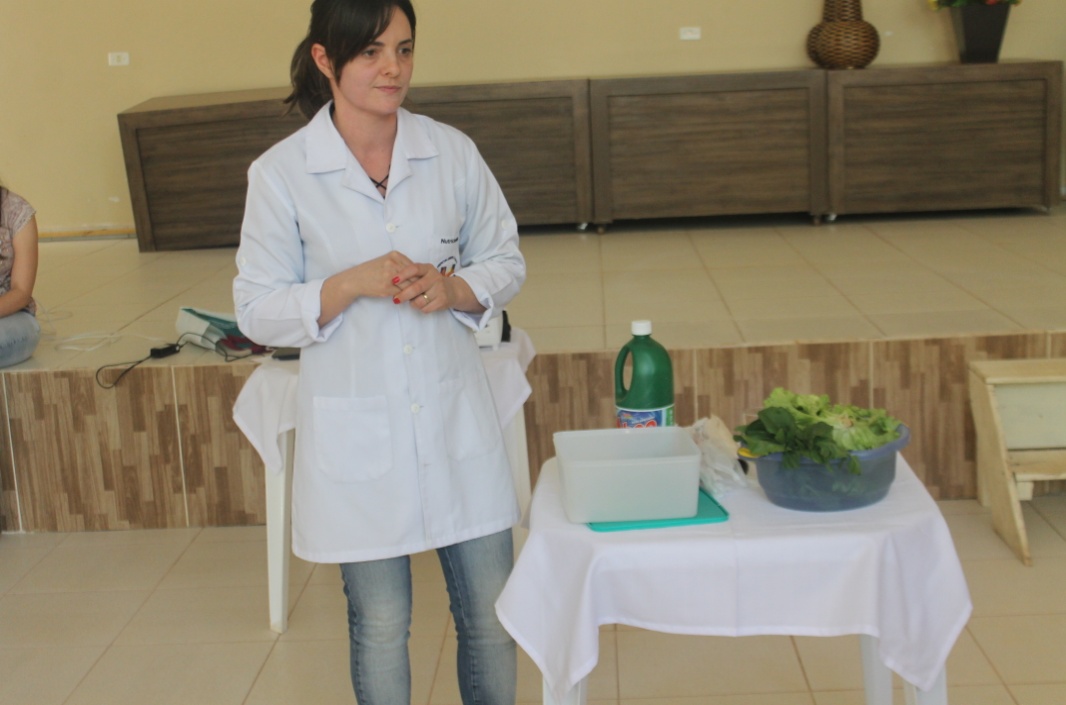 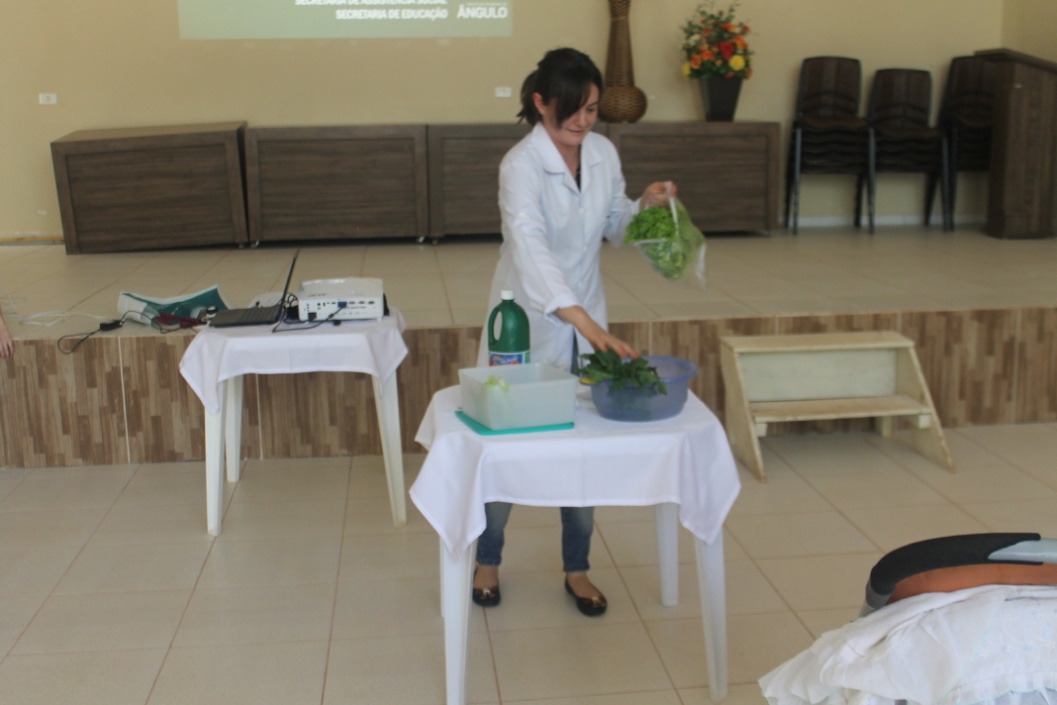 Momento da reunião com a fala da nutricionista Adriana Andreotti.
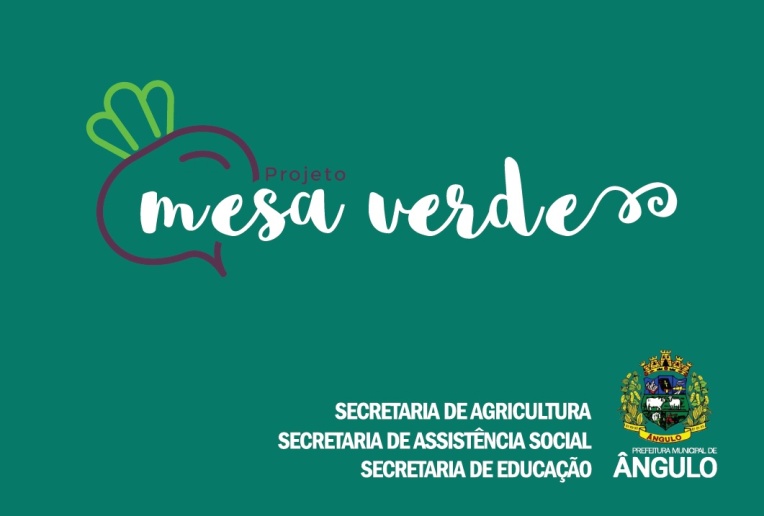 4. Segunda entrega e Primeira Reunião de Acompanhamento:
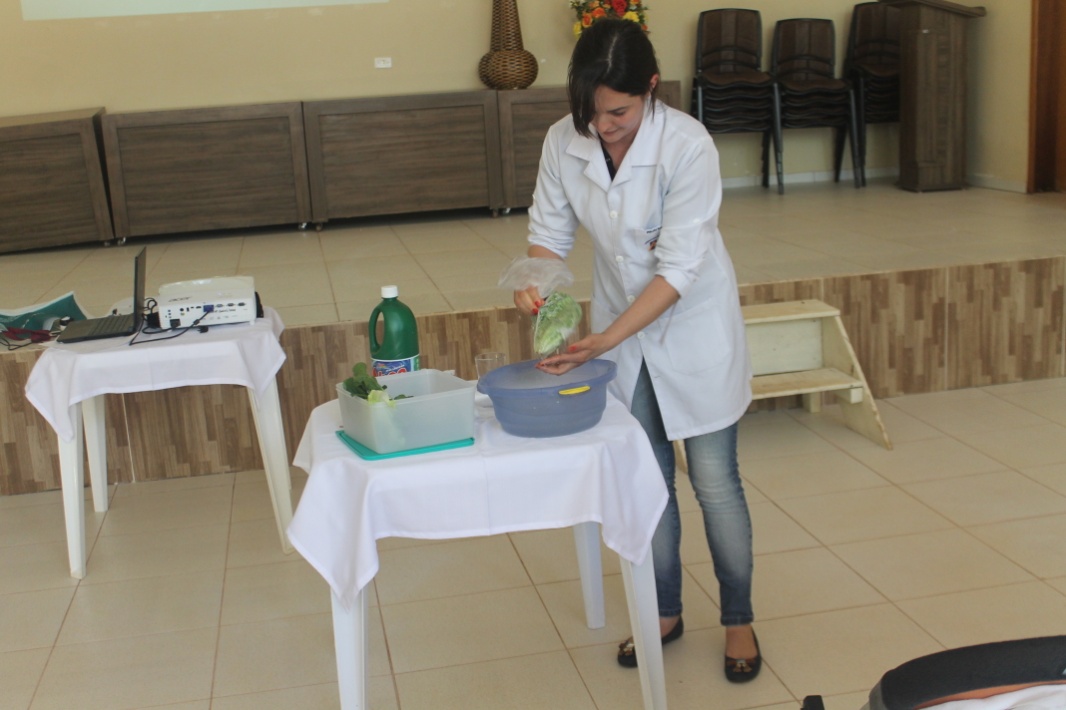 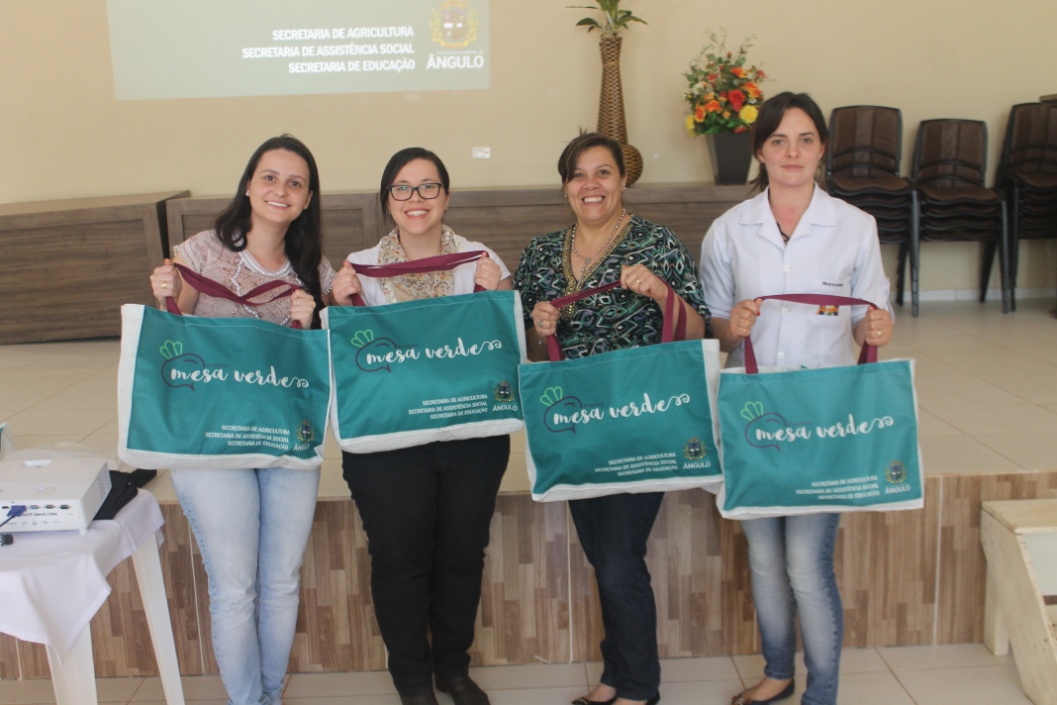 Momento da reunião com a fala da nutricionista Adriana Andreotti.
Na foto, a assistente social Eliziani Ap. Zanoli, a psicóloga Lais Amanda da Silva, a secretária Elizabeti Pelegrini e a 
nutricionista Adriana Andreotti.
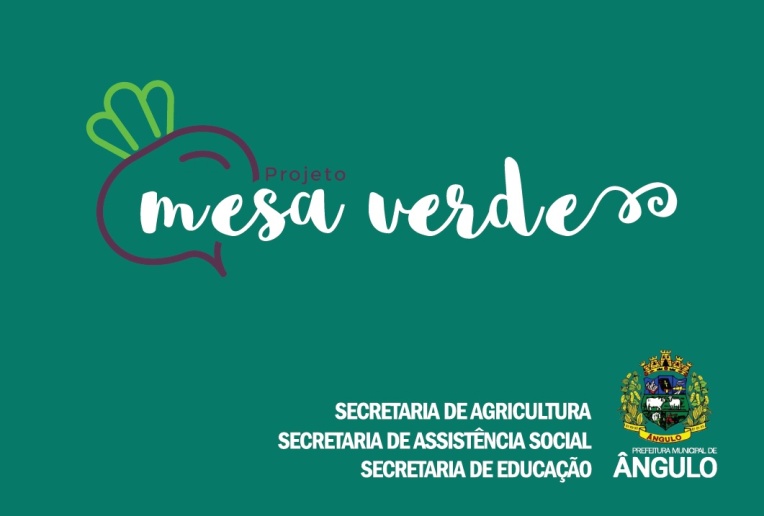 5. Atividades com as crianças da rede de ensino municipal:
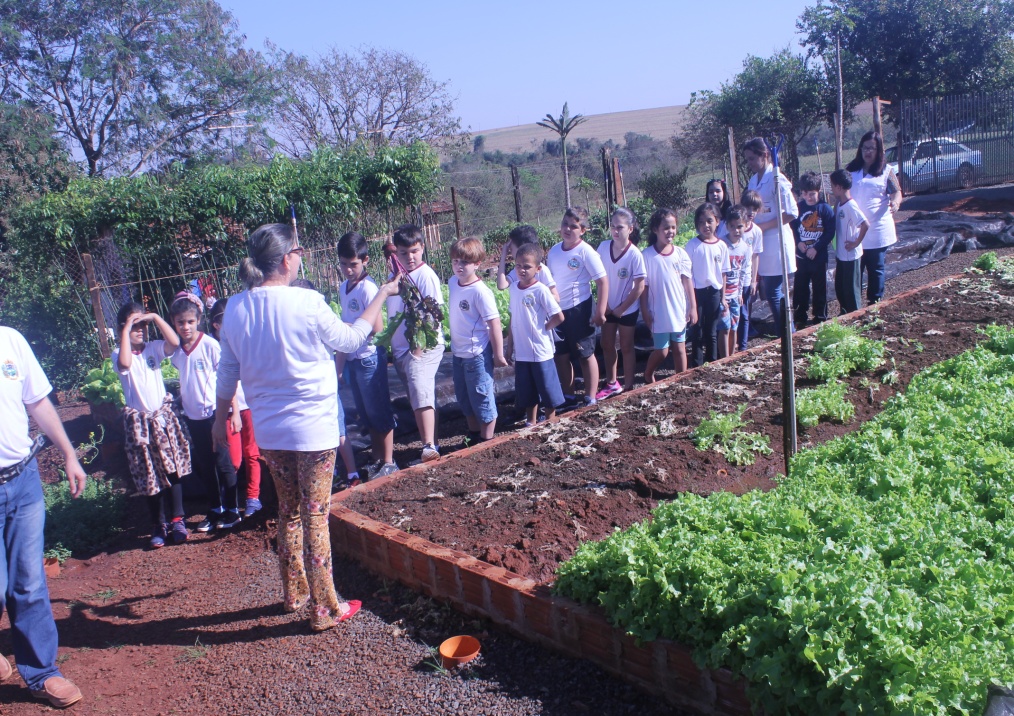 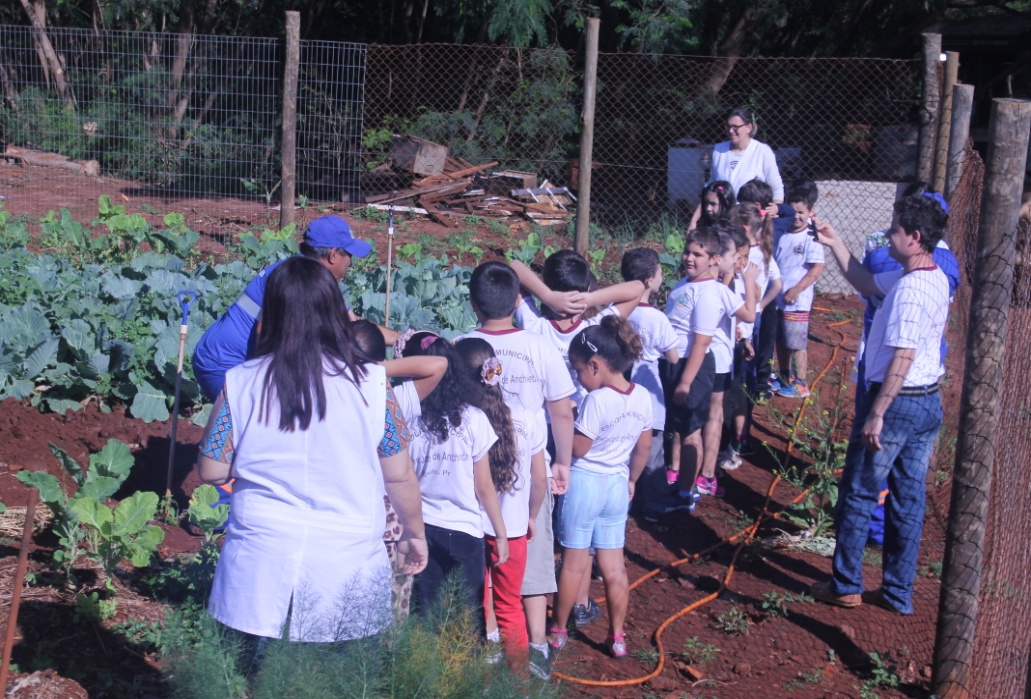 Momento da  visita realizada pelos alunos do 2° ano (matutino e vespertino) da Escola Municipal Padre José de Anchieta-  Ensino fundamental. Apoio da Nutriconista Adriana Andreotti juntamente com  os funcionários da horta Sr. Odair Soares de Aguiar e  Sr. Josué Gomes da Silva
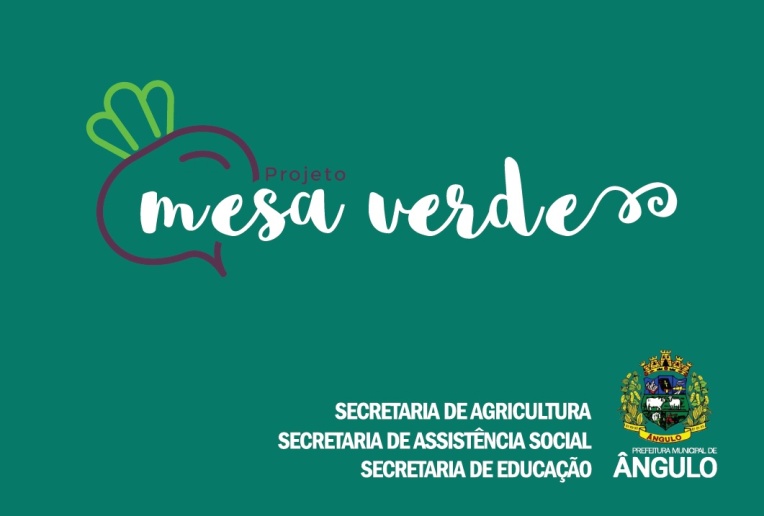 5. Atividades com as crianças da rede de ensino municipal:
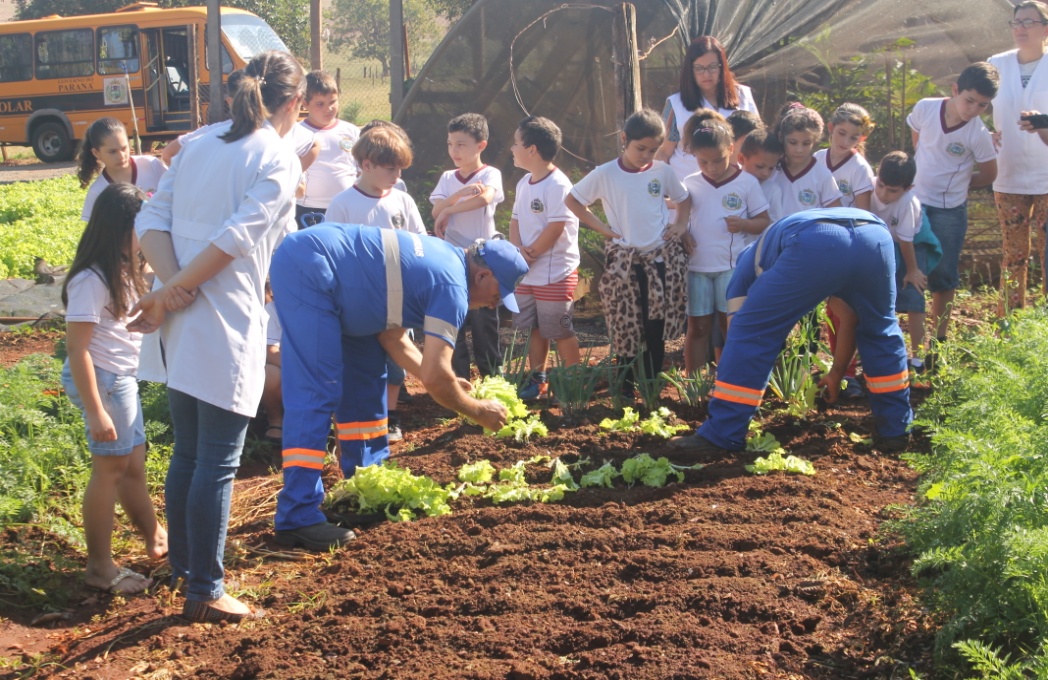 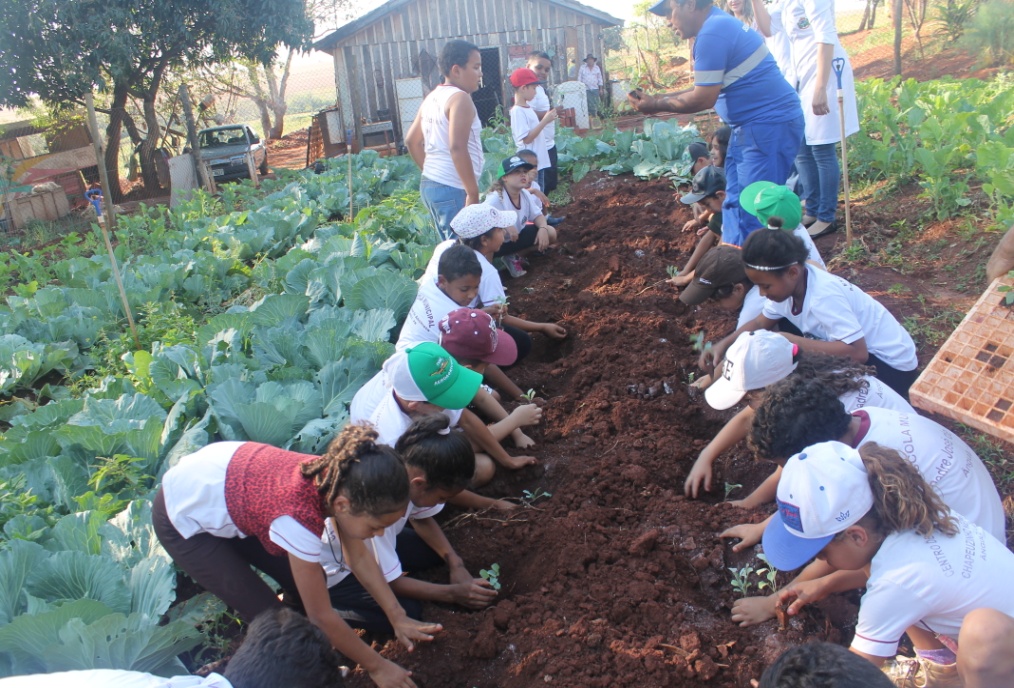 Momento do plantio das verduras realizada pelas crianças da rede de ensino municipal  com
apoio dos funcionários da horta Sr. Odair Soares de Aguiar e  Sr. Josué Gomes da Silva.